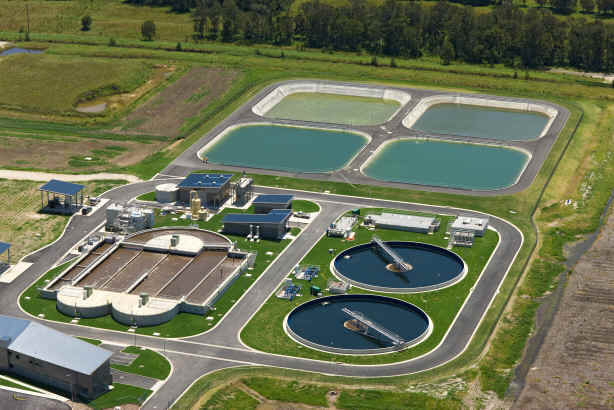 An-Najah National University

Civil Engineering Department

Jenin Wastewater treatment Plant
Analysis Of Current Situation And Design Of New Plant

Prepared By :
Qaed Shaer
Obada Faqeeh
Mohammad Samarah
Supervised By: Abdel Fattah R. Hasan , PHD
Spring 2011
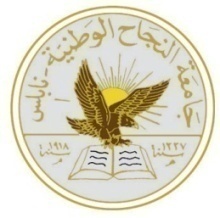 Wastewater Treatment
Wastewater treatment is a major practice required for civilized societies in order to protect public health and efficiently manage the water sector.

Wastewater treatment objectives include: 
(1) prevention of disease and nuisance conditions. 
(2) avoidance of contamination of water supplies and navigable waters. 
(3)maintenance of clean water supply for irrigation  
(4) general conservation of water for all uses. 

The process removes organics, solids and pathogenic organisms form the water or changes them from complex makeup to stable minerals or organics that can be compatible with the environment.
The City Of Jenin
The City of Jenin is located in the northern part of the West Bank.
The total population of the city of Jenin in addition to the refugee camp is estimated at 49375 inhabitants. (2007)

The total Municipal area is 11000 donums of which an area of 7000 donums is considered to be as built area. Jenin is situated at 104 meters above mean see level.

The Jenin city depends on many water supplies such as groundwater represented by both wells and springs, water supplied from the municipality by network , and the water provided from Mecorot.

 Water consumption is estimated to be approximately 85 l/c.d .
Wastewater Disposal And Characteristics
Approximately 60% of the wastewater generated from households in the         Jenin City is collected by sewer networks and conveyed to central facilities for treatment and disposal.
 The cesspits are the main methods of wastewater disposal in the Jenin.
Characteristics of Wastewater for the city of Jenin.
Analysis Of Current And Rehabilitated Situation
The current Wastewater treatment plant WWTP of Jenin was constructed in 1972 west of the city. The WWTP consists of two aerated lagoons in series followed by a polishing pond .
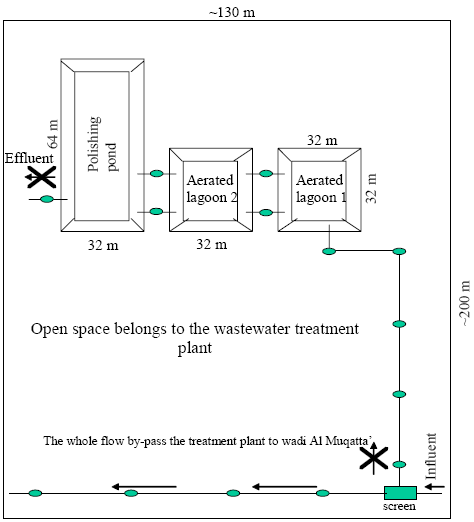 Dimensions of the existing WWTP in Jenin
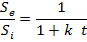 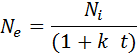 Design of new WWTP (input & assumption)
Project period 50 years
Number of people after 50 years                                 P=P0 * (1 + R) N= 305736 inhabitants 
Water consumption 100 l/c.d
Waste return 85%
The average design flow 26000 m3/day
Peak  dry  weather  flow  = 2167  m3/hr
Peak  wet  weather  flow = 4334  m3/hr
TREATMENT TRAIN
Preliminary treatment
1- SCREEN
   The first step in the treatment of sewage is to remove floating and suspended matter such as cloth, paper, pieces of wood , etc.
Peak  design  wet  weather  flow  =  1.2  m3/s  
Velocity  through  rack  at  peak  wet  weather  flow  =  0.90  m/s
Velocity  through  rack  at  maximum  design  dry  weather  flow  =  0.6  m/s  
ϴ=  600  ,  with  a  mechanical  cleaning  device
Upstream  depth  of  wastewater  =  1.2  m
Head loss = 0.065  m      
efficiency  coefficient = 72%
2- GRIT CHAMBER
   The next step is to remove smaller objects (such as sand, broken glass, silt , and coffee grounds). If these objects ( heavy particulate matter) are not removed, they can damage pumps and other mechanical devices. These objects also have a tendency to settle in corners and bends, thus reducing flow capacity and eventually clogging pipes and channels.
      
      In this project 2 grit chambers are used
3- Equalization tank

In this project the equalization tank is proposed in order to prevent shocks in flow. Average flow pumped from this tank will be used to design all next stages.
 A single tank 2455 m3 is used to store the water for 45 minute.
PRIMARY TREATMENT
1- Primary Sedimentation Tank
The purpose of primary treatment (primary sedimentation or primary clarification) is to remove settleable organic and flotable solids. 
Normally, each primary clarification unit can be expected to remove 90 to 95% settleable solids, 40 to 60% TSS, and 25 to 35% BOD.
Q  =  26000  m3/d                            
T  =  2.0  hr    
Over  flow  rate  40m3  /m2  .d  
Weir  loading  200  m3/m  .d    
Provide  4  tanks
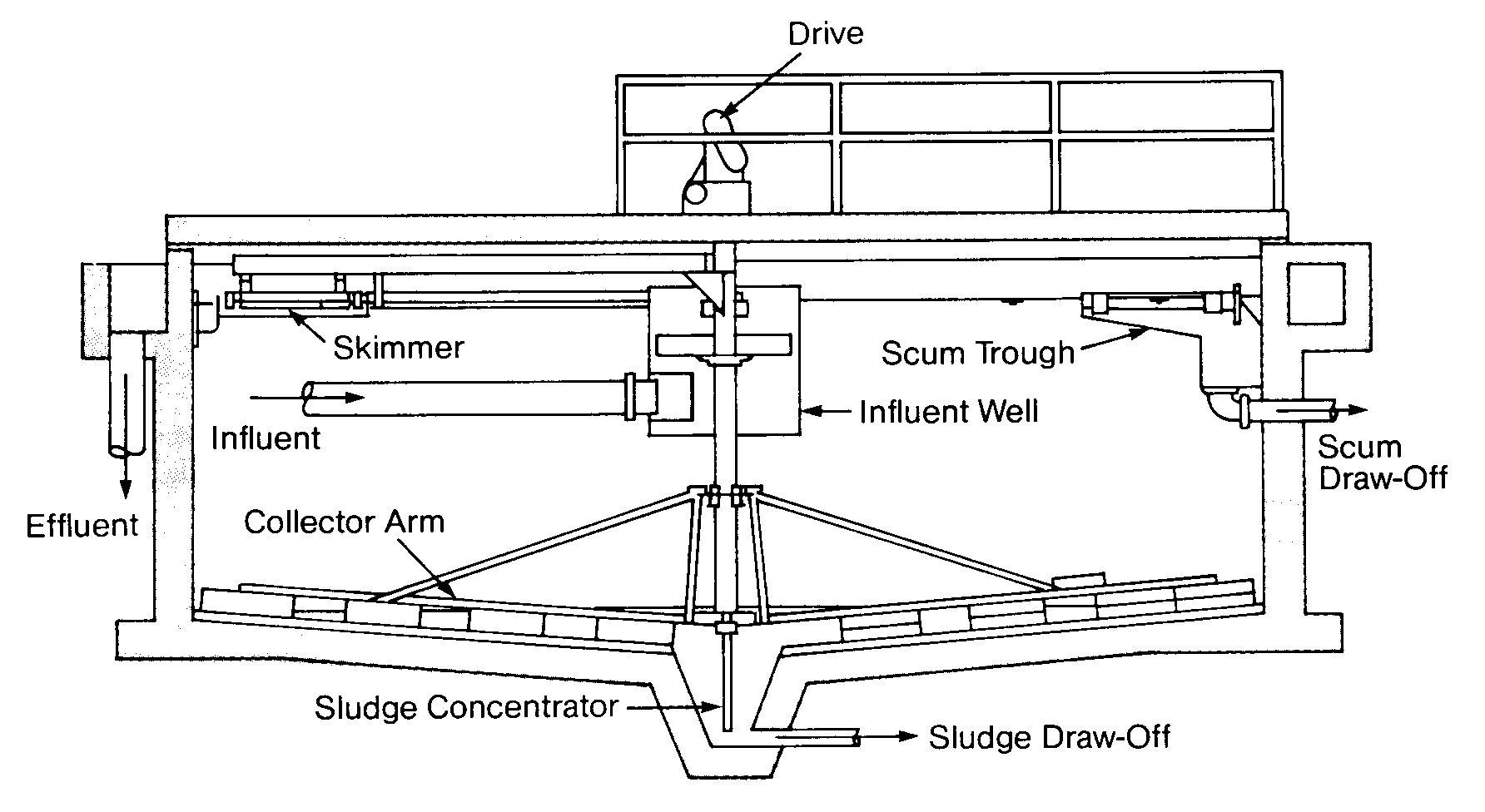 Secondary Treatment
1- Up flow Anaerobic Sludge Blanket Reactors (UASB)
Up flow anaerobic sludge blanket reactors (UASBs) are high-rate anaerobic Wastewater treatment units.
They are used for the primary treatment of domestic wastewaters and high strength industrial and agro-industrial wastewaters. They have also been found satisfactory for the treatment of mixed domestic and industrial wastewaters.
UASBs have a short hydraulic retention time, of the order of 6–12 hours.
Use  6  tanks  with  16  m  diameter  and  6  m  depth
BOD  removal  =  100  (1  –  T-0.68)
Effluent  BOD  = 196.5  mg/l
Sludge  production  =  0.2  Kg  /  Kg  BOD  removed = 2696.2  Kg/day = 5392.4  m3/day
Effluent  SS  =  193.5  mg/l
2- Intermediate sedimentation tank

Sedimentation tanks between trickling filters , or between a filter and subsequent biological aeration , in two-stage , secondary treatment are called intermediate clarifiers. The following may be used for sizing intermediate settling tanks  the overflow rate should not exceed 41m3/m2.d  minimum side water depth is 7ft , and wire loading should be less than 124 m^3/m.d and should not be over 248 m3/m.d for larger plants.

4  tanks  with15  m  diameter
Side water depth = 3.3  m
3- Aerobic Biological Treatment

Aerobic biological wastewater treatment is the process by which microorganisms use the waste’s organic component, in the presence of oxygen, to produce cell growth and end products of carbon dioxide and water.
Activated sludge refers to biological treatment processes that use a suspended growth of organisms to remove BOD and suspended solids.
Main Types Of Activated Sludge:
1- Conventional Treatment
2- Step Aeration
3- Extended Aeration
4- High – Purity  Oxygen

In this project step aeration treatment is used
MLSS  =  (1500-3500)  mg/L          use  2500      
F  /  M  =  (0.2-0.5)  g BOD/d.g  MLSS          use  0.35    
Q  =  26000  m^3/d  
R  =  30%    
Provide  2  rectangular  tanks  with  10  m  width  ,  65  m  length  and,4.5m  depth
4-Secondary Sedimentation Tanks
The secondary sedimentation tanks settle out the secondary sludge which is the organic matter. This sludge is pumped back into the inlet end of the primary sedimentation tanks and settles with the raw sludge. At this stage the most suspended solids are removed.
Overflow  rate  ≤  33  m3/m2.d  
Weir  loading  ≤  124  m3/m.d
Minimum  side  water  depth  2.13  m    
Retention  time  (2  hr  –  3  hr)        use  3  hr    
BOD Removed (80-90 %)
Flow  rate  =  26000  m3/d
Provide  4  circular  tanks  with  a  diameter  of  17  m  and  side  water  depth  of  3.6  m
Weir length = 130 m < Circumference =214 m
Advanced treatment:
Chlorine Contact Tank:
The most common use of chlorine in wastewater treatment is for disinfection. Other uses include odor control and activated sludge bulking control. Chlorination takes prior to the discharge of the final effluent to the receiving waters.
Reuse of Wastewater Effluent And Sludge
There are many ways to use the effluent water in it.
But for the situation of Jenin city the most effective solution for the effluent water is to use it in irrigation since the city of Jenin is considered as agricultural area, or may be flow to Wadi.
Also the produced sludge from the treatment processes can be eliminated by many ways , but for the situation of Jenin the most effective solution nowadays is to store the sludge in a tank to kill the Bacteria then disposal from it into a landfill since people now do not accept to use the sludge as a natural fertilizer but in the future if people accept to use it as fertilizer a sludge treatment units should be designed.
A sludge storage tank with 1285  m3 volume are used to store the sludge for 3 months.
Plant layout
Thank you for listening